2. Citiranje
Ponovimo!
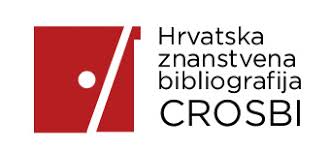 Koja je osnovna razlika između znanstvenog i stručnog rada?
Koje su vrste znanstvenih radova?
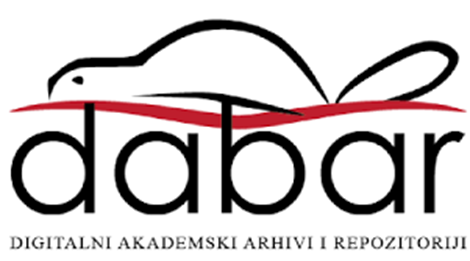 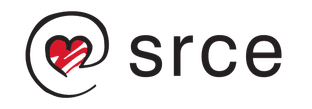 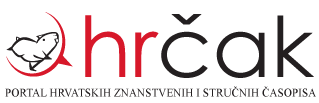 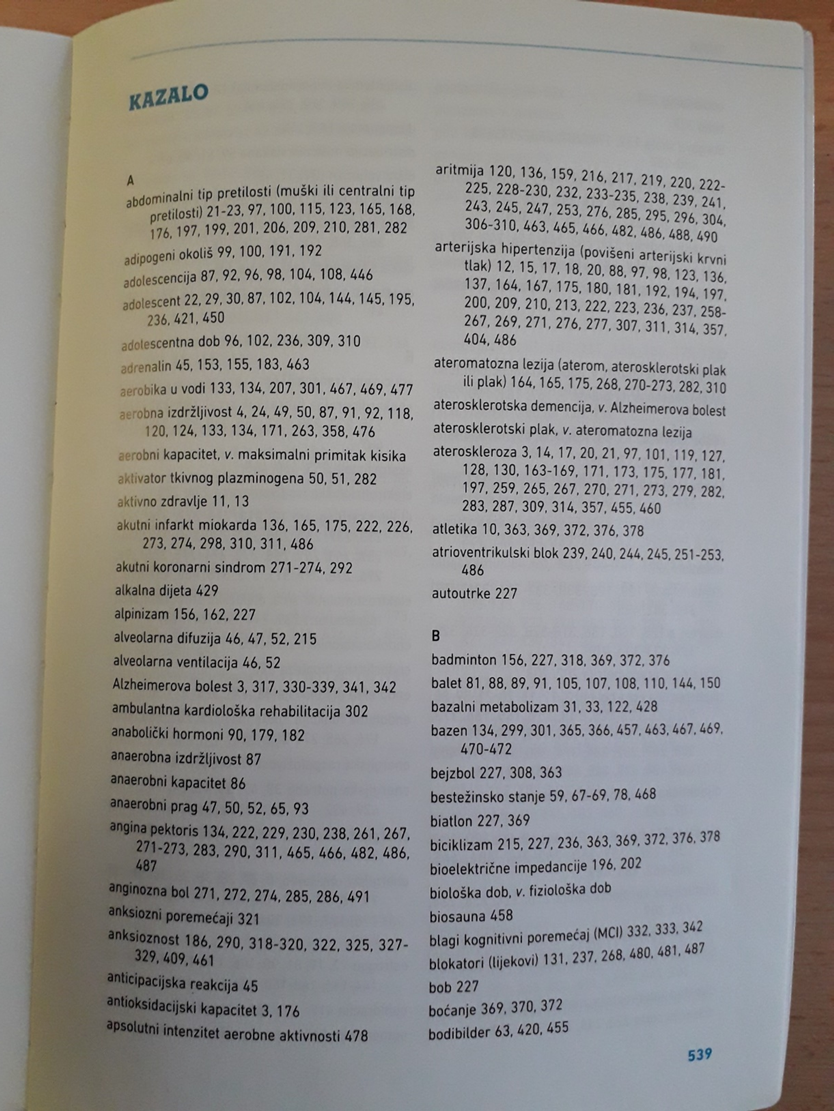 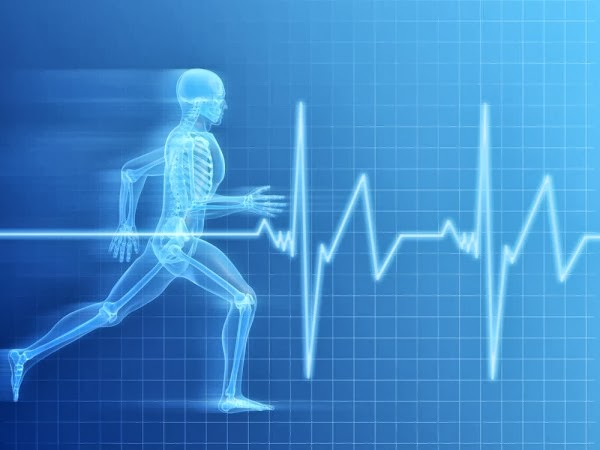 Ponovimo!
Što je na slici?
Što je bibliografija?
Kako se zove portal na kojem su na jednom mjestu
okupljeni gotovo svi hrvatski znanstveni i stručni 
časopisi?
Kada diplomiram, moj diplomski rad će biti 
pohranjen u....
Što su baze podataka, zašto su nam potrebne? Koje 
su osnovne vrste baze podataka?
Citiranje i parafraziranje – zašto je važno?
Teške povrede znanstvene čestitosti
F falsification
F fabrication
P plagiarism 
Izbjegavanje optužbi za plagiranje: plagiranje je neovlašteno preuzimanje autorskog djela bez navođenja izvora radi prikazivanja preuzetog kao vlastitog djela
Plagiranje; povreda prema kolegama znanstvenicima, a ne prema samoj znanosti
Citiranje i parafraziranje – zašto je važno?
Teški oblici plagiranja (eng. major, blatant plagiarism)
Preuzimanje većine ili cijelog rada, slike ili rezultata drugog autora bez navođenja izvora
Neovlašteni prijevod teksta rada ili knjige
Kolažno plagiranje (eng. patchwork plagiarism, mosaic writing); radovi sastavljeni od manjih dijelova
Citiranje i parafraziranje – zašto je važno?
Lakši oblici plagiranja (eng. Minor plagiarism)
Preuzimanje manjeg dijela teksta
Lažno parafraziranje; doslovno preuzimanje teksta, bez naznake da je riječ o preuzetom tekstu (navodnici, odvojena cjelina), bez obzira što autor citira izvor
Ozbiljnost plagiranja; važnost mjesta preuzetog teksta. Urednici toleriraju kada je riječ o Materijalima i metodama, ali ne u ostalom dijelu, posebno kod Rasprave
Citiranje i parafraziranje – zašto je važno?
Odavanje priznanja autoru
Provjera vjerodostojnosti izvora (zašto ne mogu pronaći rad?)
Pronalaženje dodatnih izvora informacija
Pri podupiranju vlastitih tvrdnji, tablice, slike
Sustavi citiranja
način na koji se citirani tekst povezuje s referencijom (bibliografskom bilješkom) koja sadrži potpuni bibliografski podatak o korištenom izvoru.
Tri sustava citiranja:
1. tekuće bibliografske bilješke
2. brojčane bibliografske bilješke
3. bibliografske bilješke koje koriste prvi element i datum.
Sustavi citiranja – tekuće bibliografske bilješke
bilješke se navode na istoj stranici na kojoj se i citira izvor. 
na kraju citiranog ili parafraziranog teksta stavlja se brojčana oznaka u superskriptu ili u zagradi. 
u bilješki ispod crte (fusnoti) na dnu iste stranice uz istu brojčanu oznaku navodi se bibliografska bilješka. 
brojčane oznake kreću od brojke jedan i niz se nastavlja kontinuirano, bez ponavljanja brojki (ako se isti izvor spominje više puta u radu, svaki put dobiva novu brojku koja ga povezuje s bilješkom na dnu stranice)
u popisu literature brojke se ne navode – popis bilješki je abecedan.
Sustavi citiranja – brojčane bibliografske bilješke
kao i u prethodnom sustavu, koriste se brojčane oznake navedene u superskriptu ili u zagradi, ali, nisu tekuće – to znači da ako se isti izvor spominje više puta u tekstu, svaki put dobiva istu brojčanu oznaku
Na kraju teksta, u popisu literature, bilješke se ne navode abecedno, već prema redoslijedu pojavljivanja u tekstu. Ispred svake bilješke navodi se i broj koji je povezuje s mjestom u tekstu.
Sustavi citiranja
Brojčane bibliografske bilješke
U tekstu
Konativne osobine su antropološke osobine, a definiraju oblike ponašanja ljudi u različitim životnim situacijama.1Obožavam studirati na Kineziološkom fakultetu.2 Najviše me veseli trčati ujutro.1
Popis literature
1. Sekulić, Damir; Metikoš, Dušan (2007.). Osnove transformacijskih postupaka u kineziologiji. Split: Fakultet prirodoslovno – matematičkih znanosti i kineziologije Sveučilišta u Splitu 
2.
3.
Sustavi citiranja – sustav prvoga elementa i datuma
prvi element je najčešće prezime autora 
datum je zapravo godina u kojoj je citirani ili parafrazirani rad objavljen. 
bilješka u tekstu stavlja se na kraj citiranog ili parafraziranog teksta, ali se ne koriste
brojke već prezime autora i godina, npr. Horvat, 2015.
bibliografija / popis literature - abecedno uređeno
autor može biti i organizacija, npr. Državni zavod za statistiku
Sustavi citiranja
Popis literature
Antekolović, Lj., Baković, M.(2008). Skok u 	dalj. Zagreb: Školska knjiga
Sekulić, D., Metikoš, D. (2007.). Osnove 	transformacijskih postupaka u kineziologiji. 	Split: 	Fakultet prirodoslovno – 	matematičkih znanosti i 	kineziologije Sveučilišta u Splitu
Prvi element i datum–                  
U tekstu


Konativne osobine su antropološke osobine, a definiraju oblike ponašanja ljudi u različitim životnim situacijama (Sekulić, Metikoš, 2007, str. 5).
Sustavi citiranja
Više različitih stilova (ne sustava) citiranja

različiti stilovi mogu koristiti iste sustave citiranja. 
uredništva, izdavači, sveučilišta određuju stilove
stilove često određuju i udruge stručnjaka i znanstvenika pa postoje stilovi koji su prilagođeni različitim područjima.
Oxfordski
Vancouverski
APA
Harvardski
AMA
Chicago
Navođenje literature
Koje sve izvore moramo navesti?    
Knjigu
Članak u časopisu 
Doktorsku disertaciju
Izvještaj
Film
Glazbenu snimku
Youtube
Elektroničku poštu
Blog
Društvene mreže
Bilješke s predavanja, prezentacije
Baze podataka
čak i kad je na internetu i nema autora, postoje drugi podaci koji se mogu navesti
Navođenje literature
Lopez CN, Martínez-González MA, Sánchez-Villegas A. et al. Cost of Mediterranean and western dietary patterns in a Spanish cohort and their relationship with prospective weight change. J Epidemiol Community Health 2009;63:920-927. doi: 10.1136/jech.2008.081208


Lopez, C.N., Martínez-González, M.A., Sánchez-Villegas A. et al. (2009). Cost of Mediterranean and western dietary patterns in a Spanish cohort and their relationship with prospective weight change. Journal of Epidemiology and Community Health 63, 920-927.
PubMed naziv časopisa
et al. 
kratica, s latinskog; i drugi
Citiranje i parafraziranje
CITIRANJE - izravno ili doslovno navođenje; u tekst se umeće neki drugi tekst (autor, godina, str. 3-5). Lažno parafraziranje, jasno razlikovanje matičnog i umetnutnog teksta. Opravdano kada je potrebno zadržati izvorni oblik teksta (definicije, stihovi, književni tekst)
PARAFRAZIRANJE - uobičajen postupak pri pisanju rada, tuđi tekstovi se tumače i prepričavaju, bez mijenjanja izvornog smisla (autor, godina)
Navođenje literature
Gepner, Y., Wells, A.J., Gordon, J.A., Arroyo, E., Varanoske, A.N., Coker, N.A., ... Hoffman, J.R. (2019). Differences in muscle oxygenation between young and middle-aged recreationally active men during high-volume resistance exercise. Kinesiology, 51(1.), 3-11. https://doi.org/10.26582/k.51.1.4
Navođenje literature
Sporiš, G. & Badrić, M. (2016). Struktura kineziologije. U D. Milanović (ur.), Osnove kineziologije (146-205). Dostupno na ....


Swalgin, K., Knjaz, D., Tomanek, L. i Fosnes, O. (2011). A study to determine the status, importance and value of taking a charge in basketball by coaches in the United States and selected European countries. U D. Milanović &  G. Sporiš (ur.),  Integrative Power of Kinesiology (str. 753-754). Zagreb: Kineziološki fakultet Sveučilišta u Zagrebu 

Ružić, L. i Matković, B. (2008). Fiziologija sporta i vježbanja. Zagreb: Kineziološki fakultet
Navođenje literature
Milanović, P. (2004). Teorija treninga. [Bilješke s predavanja]. Zagreb, Kineziološki fakultet Sveučilišta u Zagrebu.
Državni zavod za statistiku.(2011). Stanovništvo prema starosti i spolu po naseljima, popis 2011. Dostupno na https://www.dzs.hr/Hrv/censuses/census2011/results/htm/H01_01_01/H01_01_01.html
Navođenje literature
Ipak, NE moraju se navoditi izvori za opća znanja (eng. common knowledge); 
 informacije koje su poznate većini ljudi
informacije koje su poznate stručnjacima određenog područja
informacije koje su poznate većini ljudi zbog pripadnosti istoj državi, regiji, kulturi.
Ali, pojam općeg znanja nije za sve jednak pa pripazite kojoj se publici obraćate i koji je opseg vašeg rada.
Statistički podaci  - trebaju navod
Ako se pitate trebate li navesti izvor ili ne, NAVEDITE izvor.
Navođenje literature - APA
Upute za oblikovanje diplomskog rada na stranicama Knjižnice
Navođenje literature - APA
Pregled navođenja izvora u tekstu rada
… kao što Babić i Šnajder (2000) pokazuju…..

ili

Ti rezultati pokazuju da….. (Babić i Šnajder, 2000).
Navođenje literature - APA
Pregled navođenja izvora u tekstu rada
Navođenje literature - APA
Pregled navođenja izvora u bibliografiji (na kraju rada)
Članci s 3 do 5 autora
	u popisu literature – potrebno je navesti sve autore.
	Babić, M., Moguš i Finka, G. (2007). Periodization training. Kinesiology, 38(2), 		164-175.
Navođenje literature - APA
Pregled navođenja izvora u bibliografiji (na kraju rada)
Članci s 6, 7 ili više autora
	u popisu literature – do 7 autora navode se svi autori
	ako je više od 7 autora, navode se prvih šest autora pa se stavljaju tri točke 	pa posljednji autor
	Horvat, I., Babić, V., Penava, G., Finka, A., Milanović, M., Vakula, R., … 		Botros, N. (2004). Utjecaj tjelesnog vježbanja na zdravlje djece. 		Kinesiology, 38(2), 164-175. 
Rad s puno autora; doi:10.1038/s41586-019-1171-x
Navođenje literature - APA
Pregled navođenja izvora u bibliografiji (na kraju rada)

Dva ili više rada istog autora
Berndt, T. J. (1981).
Berndt, T. J. (1999).
Navođenje literature - APA
Dva ili više rada istog autora u istoj godini

Berndt, T. J. (1981a). Age changes and changes over time in prosocial intentions and behavior between friends. Developmental Psychology, 17, 408-416.
				abecedno; prema prvom slovu naslova
Berndt, T. J. (1981b). Effects of friendship on prosocial intentions and behavior. Child Development, 52, 636-643.
Navođenje literature - APA
Pregled navođenja izvora u bibliografiji (na kraju rada)

Kad se ime autora pojavljuje i kao jedini autor, i kao prvi autor kod grupe autora, prvo se navode izvori gdje je on jedini autor.
Alleyne, R.L. (2001)
Alleyne, R.L., Evans, A.J. (1999)
Navođenje literature - APA
Pregled navođenja izvora u bibliografiji (na kraju rada)
Više autora, isti prvi autor – izvori se uređuju prema abecedi drugog, odnosno trećeg autora
Boockvar, K.S., Burack, O.R. (2007)
Boockvar, K.S., Carlson LaCorte, H., Giambianco, V. (2006).
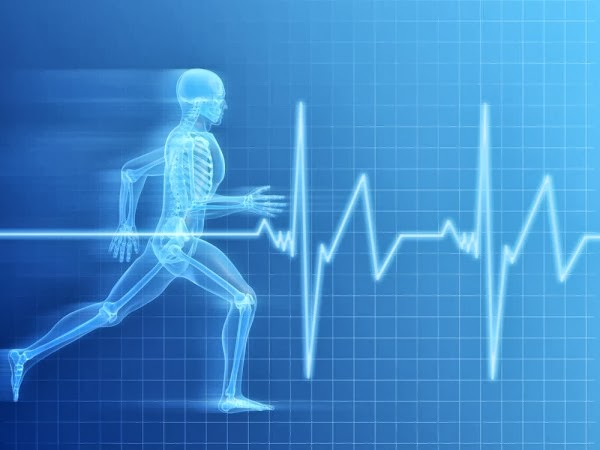 Organizacija informacija i referenci
Današnji časopisi na Internetu – mogućnost dijeljenja na društvenim mrežama, slanje reference putem maila, e-mail alerts, interactive pdf, preuzimanje uređene reference putem softvera https://journals.humankinetics.com/doi/pdf/10.1123/ijsnem.2017-0183
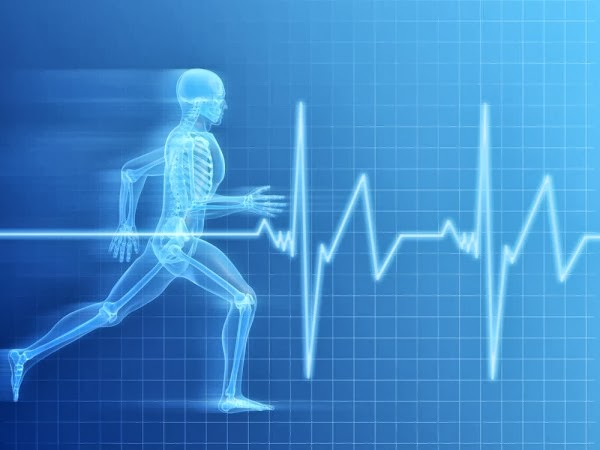 Organizacija informacija i referenci
Hrčak – citiraj
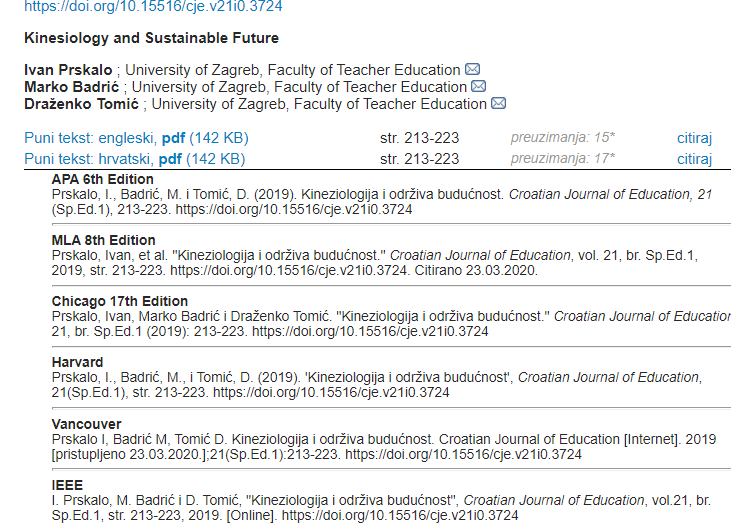 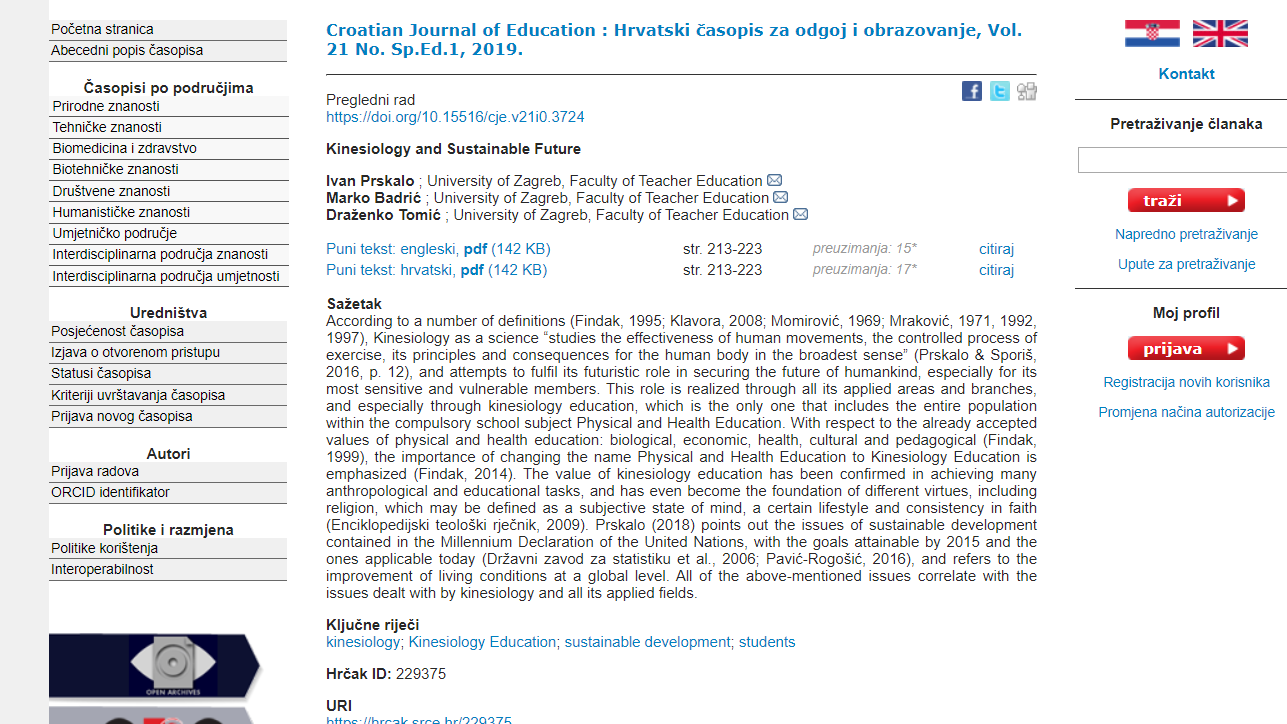 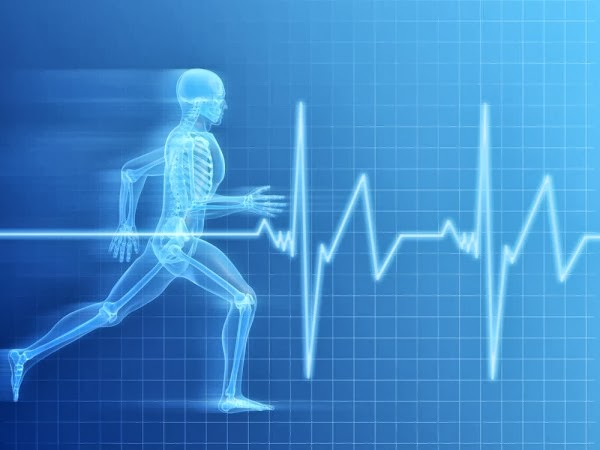 Organizacija informacija i referenci
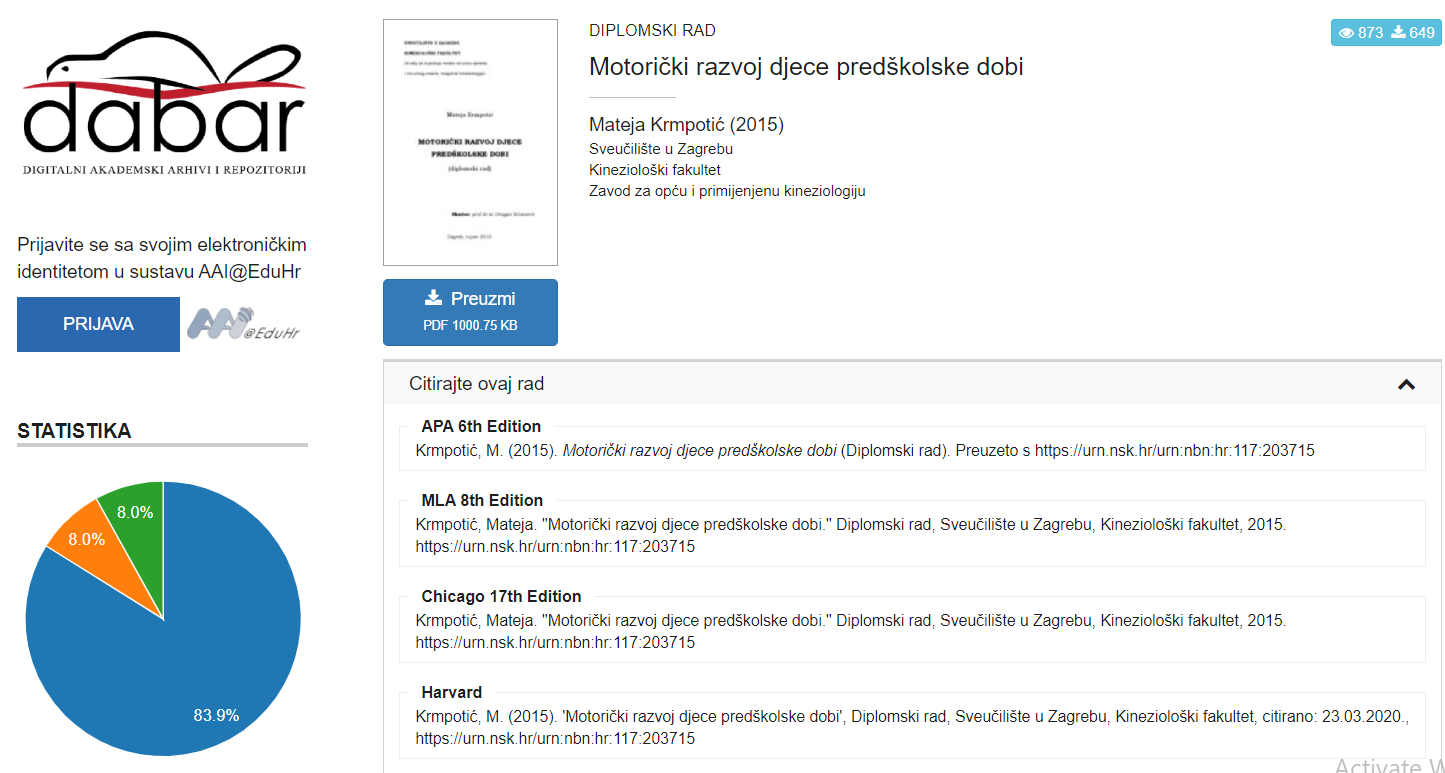 Programi za uređivanje referenci
Mendeley – free reference manager & citation generator, besplatni program za upravljanje referencama, ali i djeluje kao društvena mreža.
Programi za uređivanje referenci - Mendeley
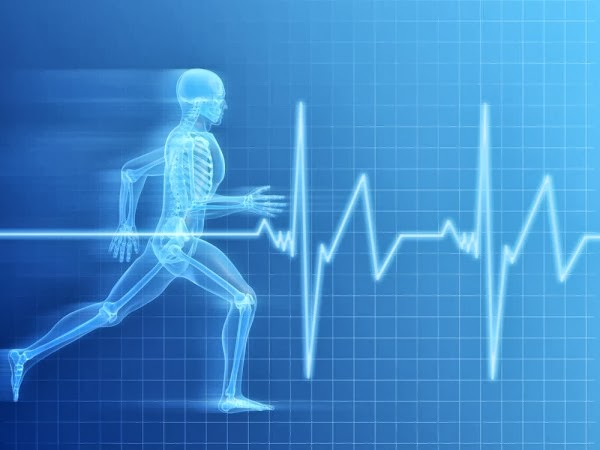 Organizacija informacija - Mendeley
citation plugin – za Microsoft Word 
Stvaranje i organizacija knjižnice
 unos dokumenata ili mape s računala, iz drugih programa za upravljanje referencama. 
Web Importer – unos referenci s otvorene web stranice, i unos web stranice. Časopisi kao i baze podataka imaju mogućnost eksportiranja referenci u Mendeley
Organizacija: stvaranje foldera, posljednji dodani dokumenti, pretraživanje prema autoru, autorovim ključnim riječima i publikaciji, dodavanje i pretraživanje prema tagovima
Više otvorenih pdf-ova, anotiranje, isticanje teksta, sticky notes
Literatura
American Psychological Association (2010). Publication manual of the American Psychological Association. Washington, DC: American Psychological Association
Hebrang Grgić, I. (ur.). (2015). Hrvatski znanstveni časopisi. Zagreb: Školska knjiga.
Hebrang Grgić, I., Ivanjko, T., Melinščak Zlodi, I., Mučnjak, D. (2018). Citiranje u digitalnom okruženju: priručnik. Zagreb: Hrvatska akademska i istraživačka mreža – CARNET. Dostupno na https://pilot.e-skole.hr/wp-content/uploads/2018/03/Prirucnik_Citiranje-u-digitalnom-okruzenju-1.pdf
Pažur, I. (2012). Iz naših knjižnica, Danko Škare (ur.) MENDELEY - kompas za snalaženje u moru znanstvenih radova. Kemija u industriji, 61 (4), 238-241. Preuzeto s https://hrcak.srce.hr/79560